Got Culture?A Look at Zoonotic Diseases
Grades 9-10 STEM
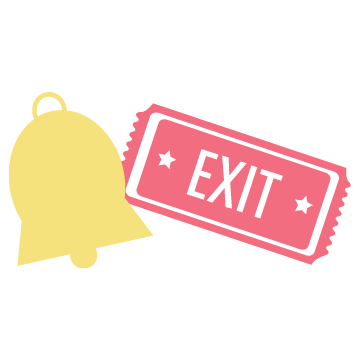 Bell Ringer
Answer the following questions to the best of your knowledge before we begin today’s lesson: 
If there were a pandemic/zombie apocalypse, why should we choose you for our survival team?
What causes diseases?
What diseases can people get from animals?
Essential Questions
What are zoonotic diseases and what factors lead to their spread in human populations?
Lesson Objectives
Students will be able to:
identify human diseases and their vectors
compare/contrast bacteria vs. virus
Who Is David Quammen?
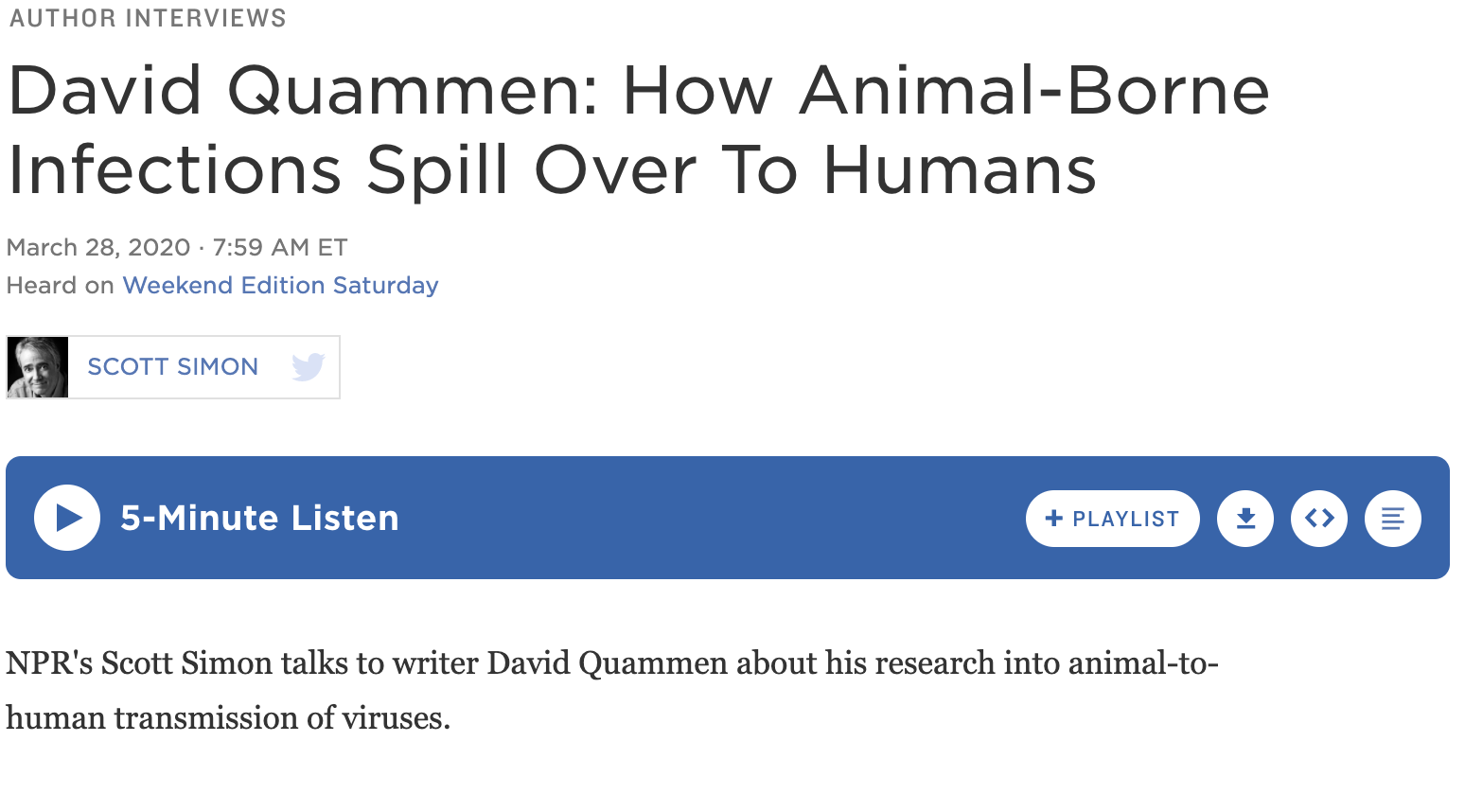 David Quammen is a science writer and the author of Spillover Animal Infections and the Next Human Pandemic published in 2012.
Listen to the Interview David Quammen: How Animal-Borne Infections Spill Over To Humans.
TIP Chart
On your handout, document the vocabulary you learn during the breakout.
In the Information column, define the term. 
In the Picture column, paste or draw a picture of the species.
Add any additional terms below the prepopulated terms.
Zoonotic Disease Digital Breakout
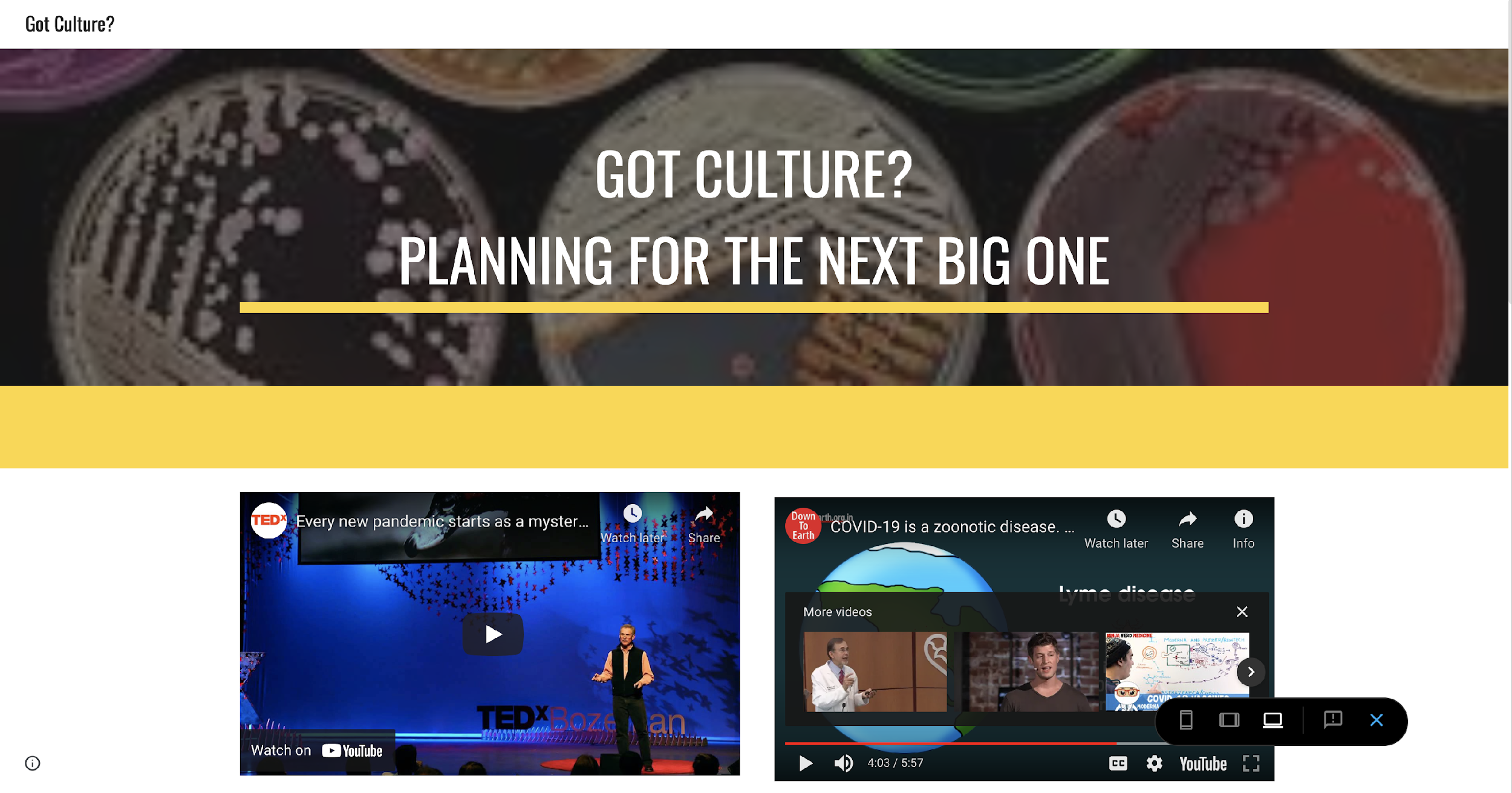 [Speaker Notes: https://sites.google.com/d/1LpE_CybhzkX7SWrV1L5_ScsDe0dBsKHA/p/1WHXTJH583jkTdnNT6A3EW1TICFRxRtOM/edit

Answer Key
Number Lock 60
	Letter/ Number Lock SARS-CoV-2
	Number Lock- 1976
	Word Lock- Vector
	Color Lock- GYRB]
TIP Chart Debrief
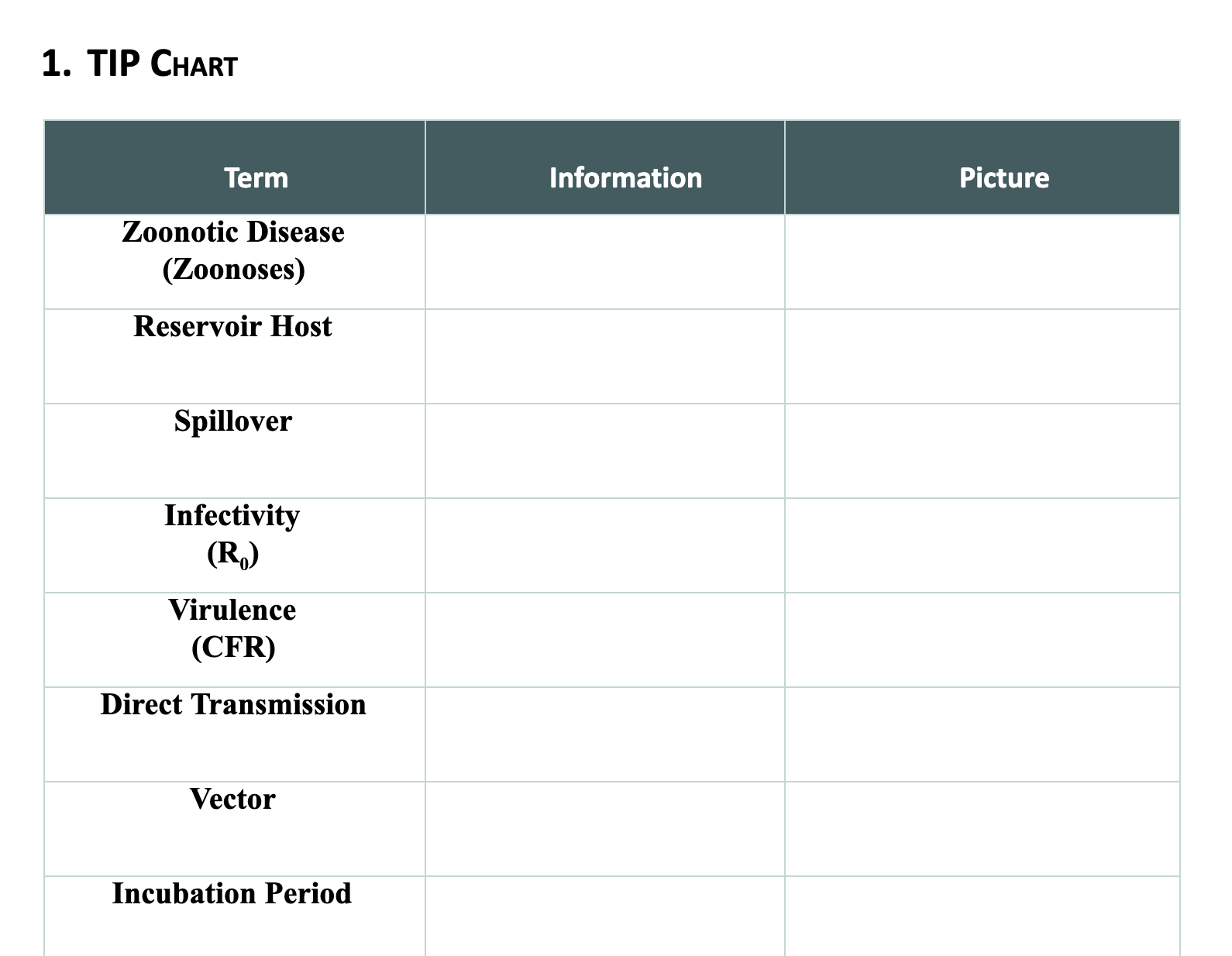 Agree on class-wide definitions and put on a large poster chart. 

Discuss what you noticed during the breakout and what you still wonder.
[Speaker Notes: Video source: https://www.youtube.com/watch?v=stU7K1zU0r4]
Zoonotic Disease
Research your chosen zoonotic disease and create a webpage about that disease. 
Be sure to include:
History of the first spillover
Infectious agent and hosts
Symptoms
Data points (CFR, R0, Incubation period, etc)
Pictures
[Speaker Notes: https://sites.google.com/ou.edu/gotcultureplanningforthenextbi/home]
Feedback
Exchange webpages with another pair.
Read through their entire website.
Share 1-2 strengths.
Share 1-2 questions you still have.
Based on the feedback make final edits to your webpage.